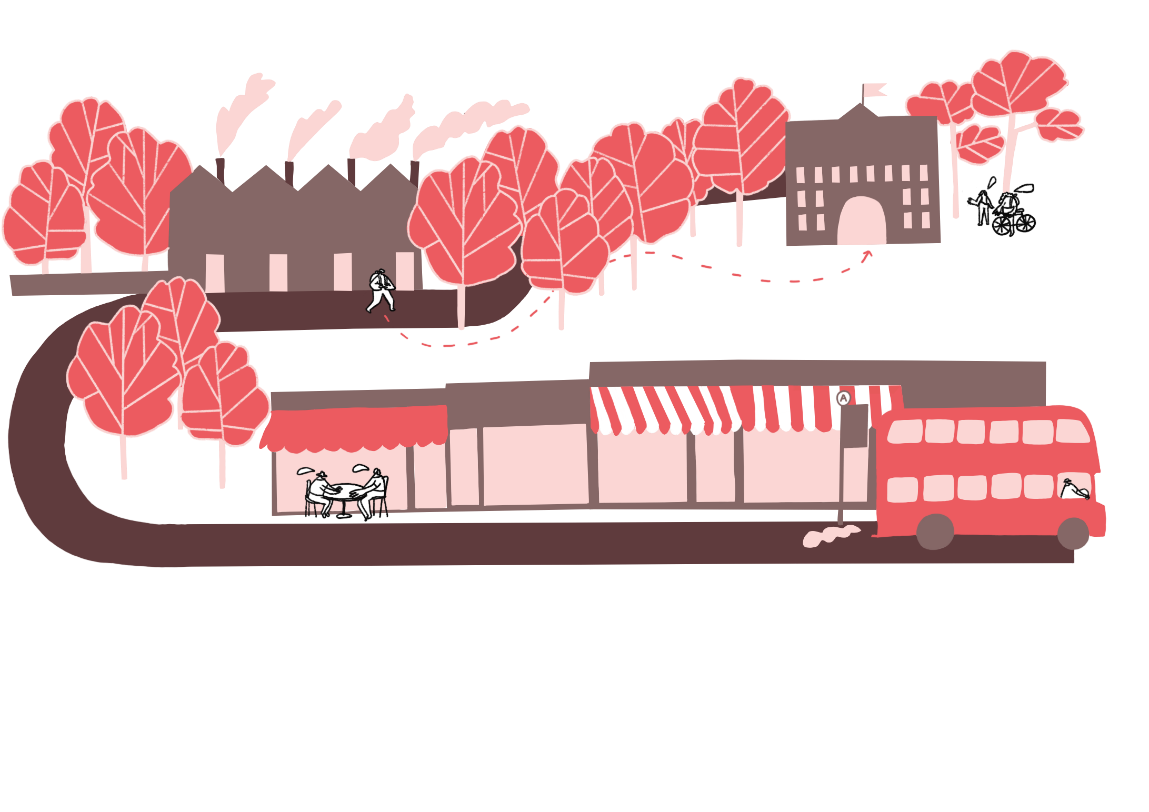 Exploring Archives
‘LET’S MAKE A CHANGE!’
KS2 | Learning Aims
Architecture | Learning Points
To be curious to know more about the past. 
To ask perceptive questions and to think critically.
- Students are able to discuss what archives can tell us about the past
- Students produce an object for the class archive
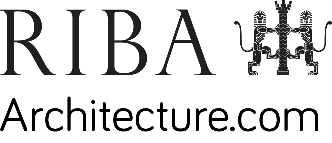 RIBA
Learning_Mathematics Activity
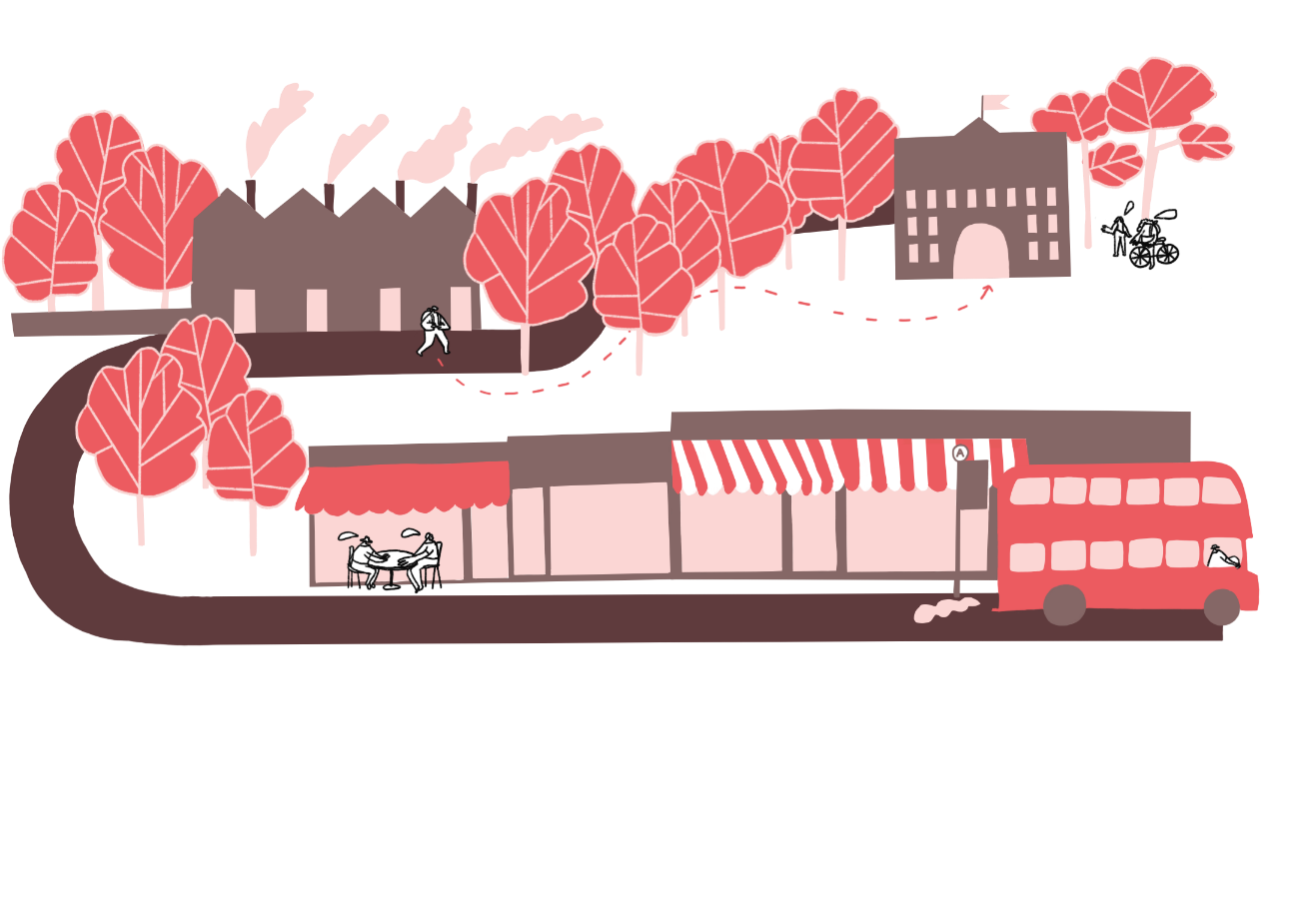 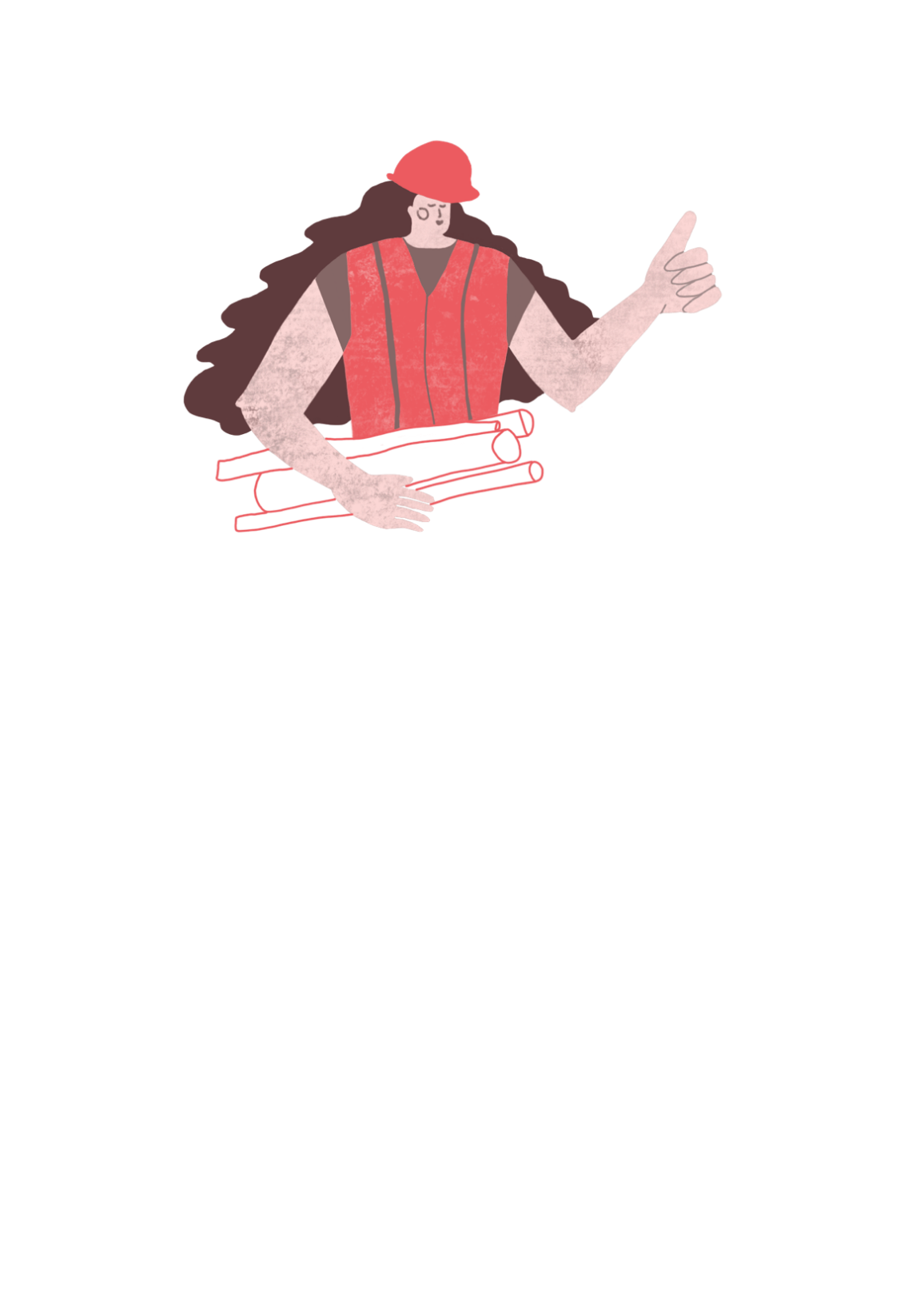 People and places
Place-based learning is about exploring the area and locality where we live.
RIBA
Learning_Mathematics Activity
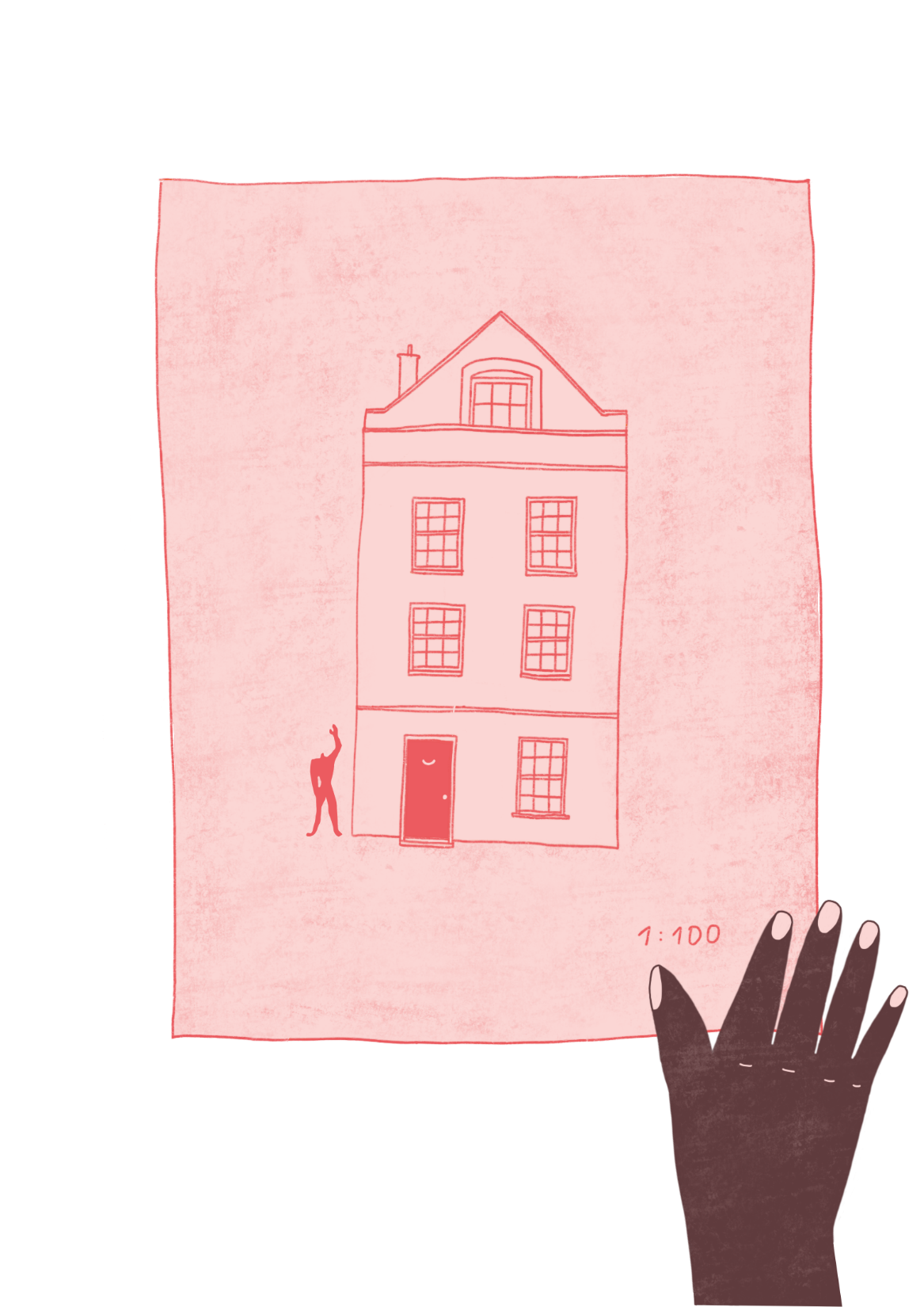 “An Archive is a collection…”
Stories 
Memories 
Historical events 
Buildings and places

Archives can be public or private.
RIBA
Learning_Mathematics Activity
Note to teacher: Insert images of your local area from RIBApix.

https://www.architecture.com/image-library/ribapix.html
“What can we learn about the geography and history of our local area by looking at the collection the RIBA holds on the region.”
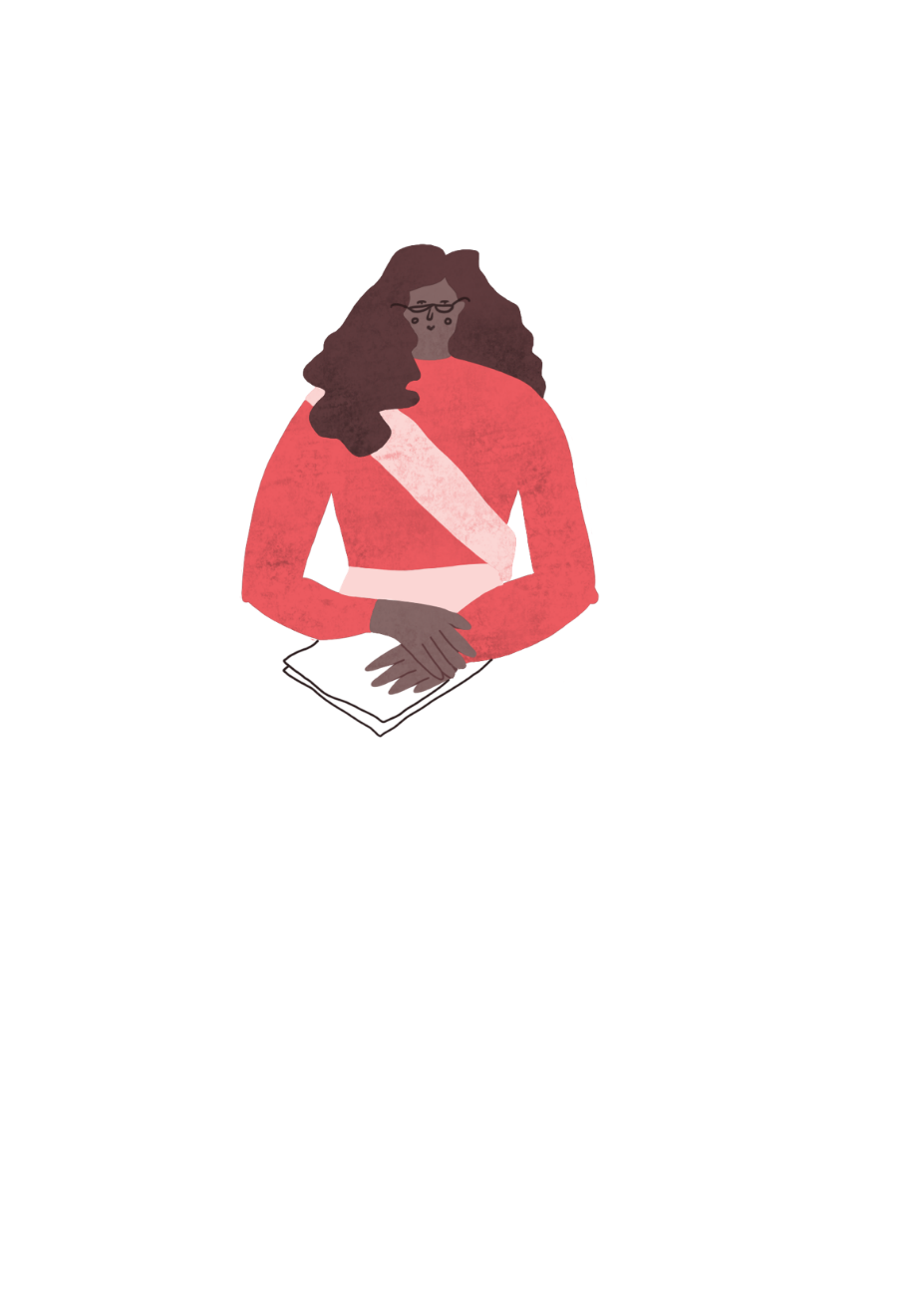 RIBA
Learning_Mathematics Activity
Note to teacher: Insert images of your local area from RIBApix.
https://www.architecture.com/image-library/ribapix.html
“What can we learn about the local area from the RIBA Collection?
These images are part of the RIBA Collection recording the architectural history of your area”
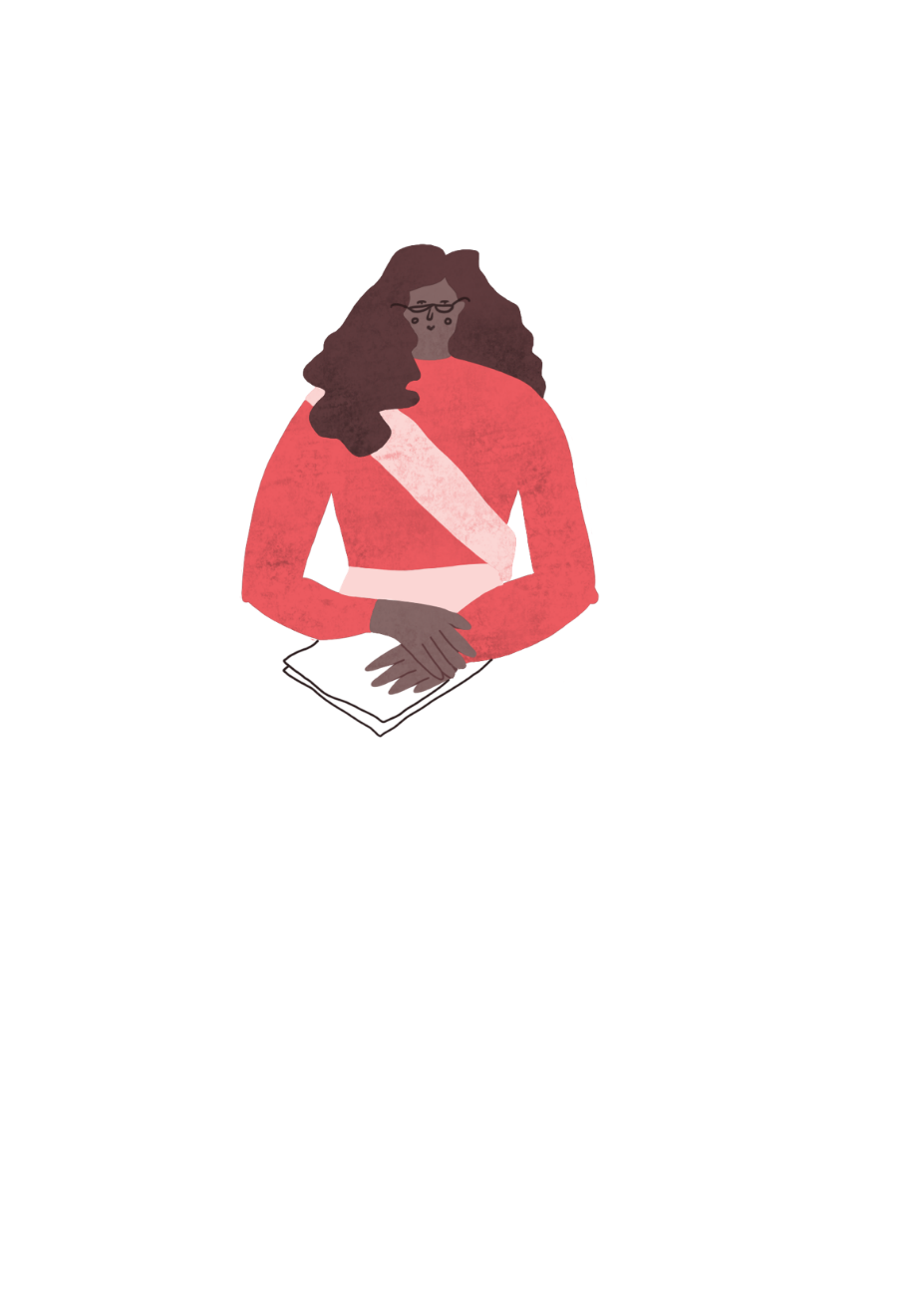 RIBA
Learning_Mathematics Activity
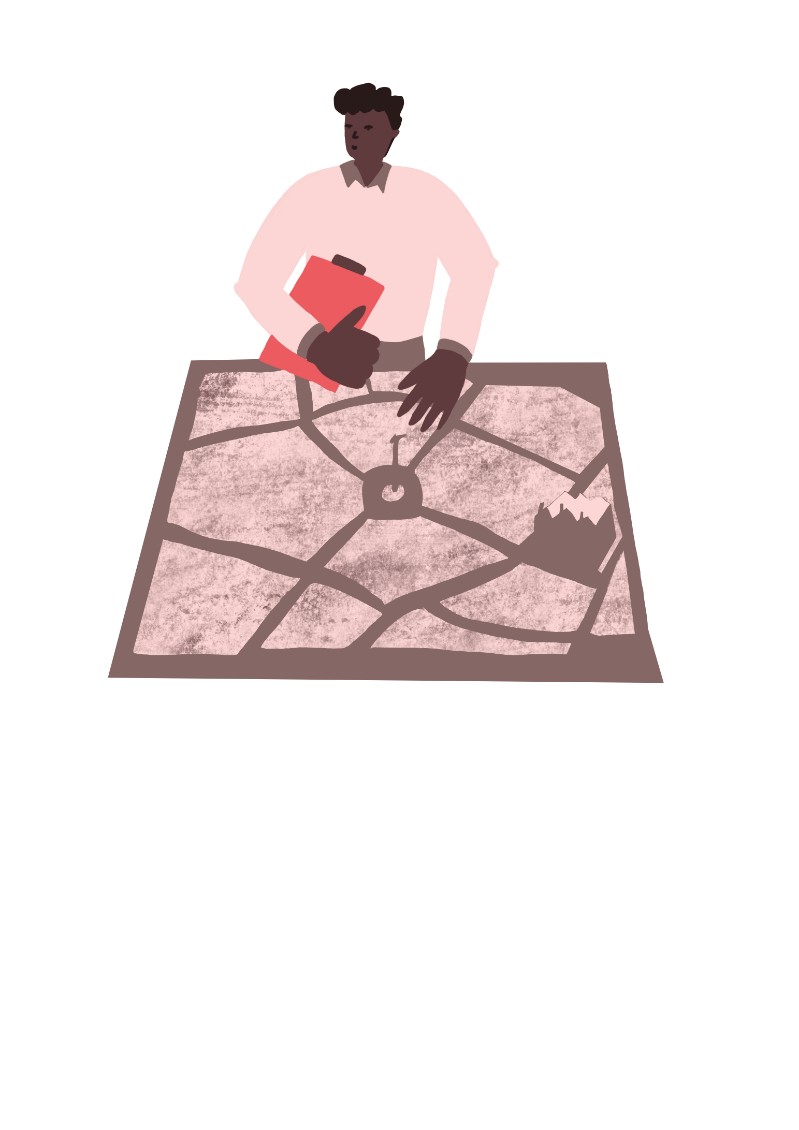 Exploring an Archive
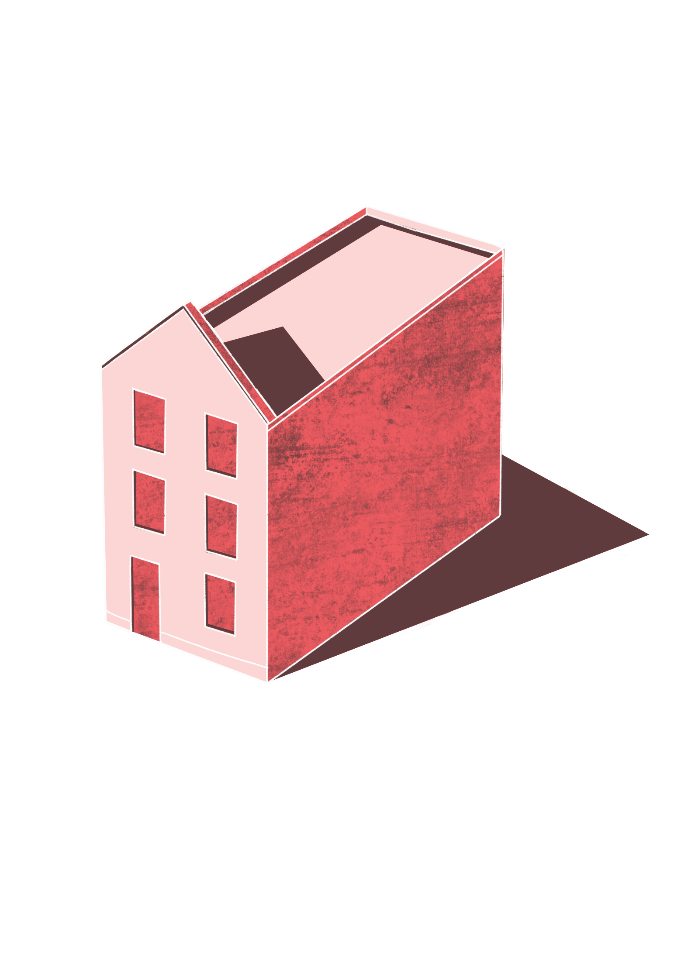 “Every city is an archive…”
The buildings 
The streets 
The people
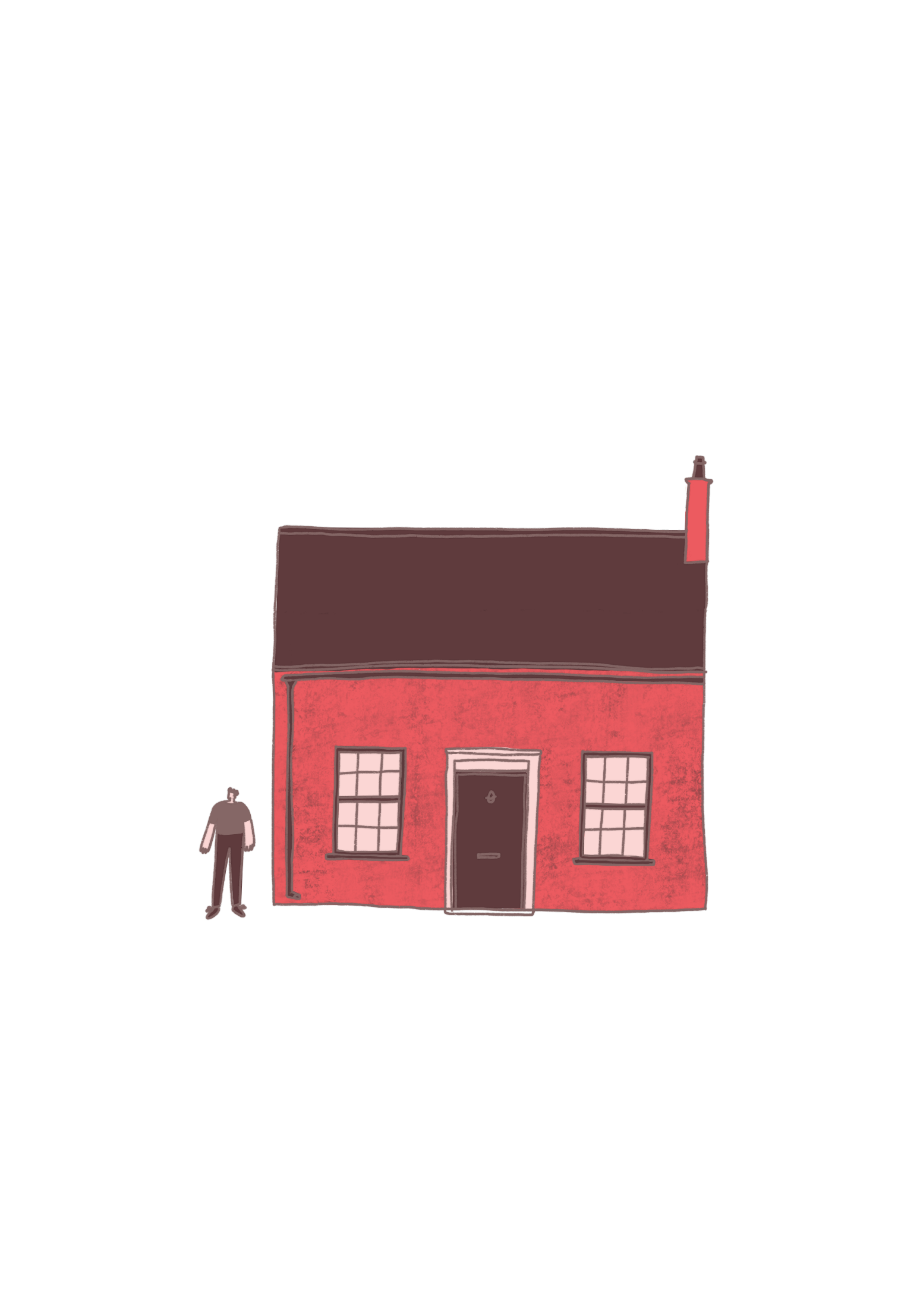 RIBA
Learning_Mathematics Activity
“Archives are active collections  
 
We can contribute to the way the life of our city is recorded and preserved for the future.”

Explore and create a class archive.

What will go inside it?
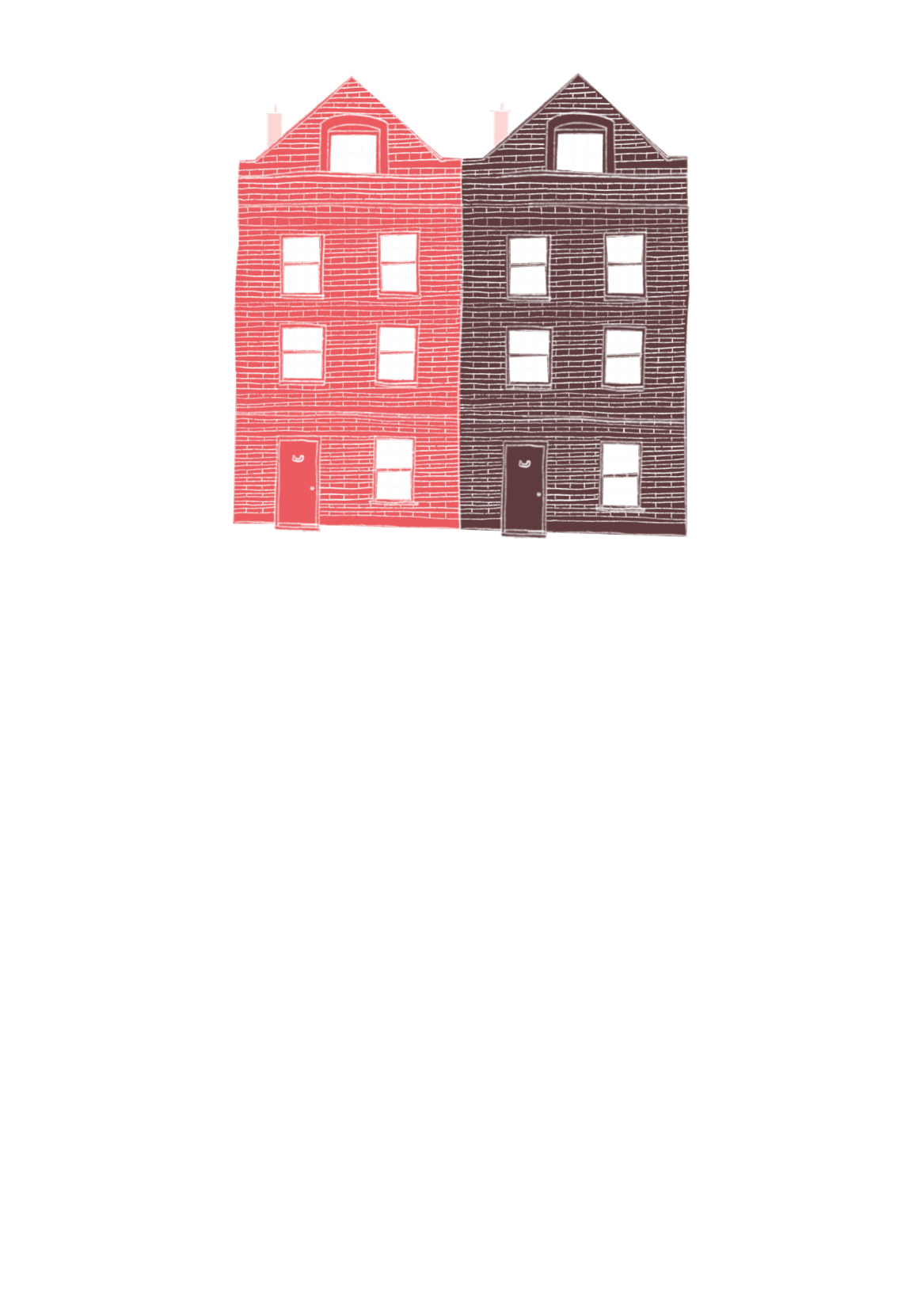 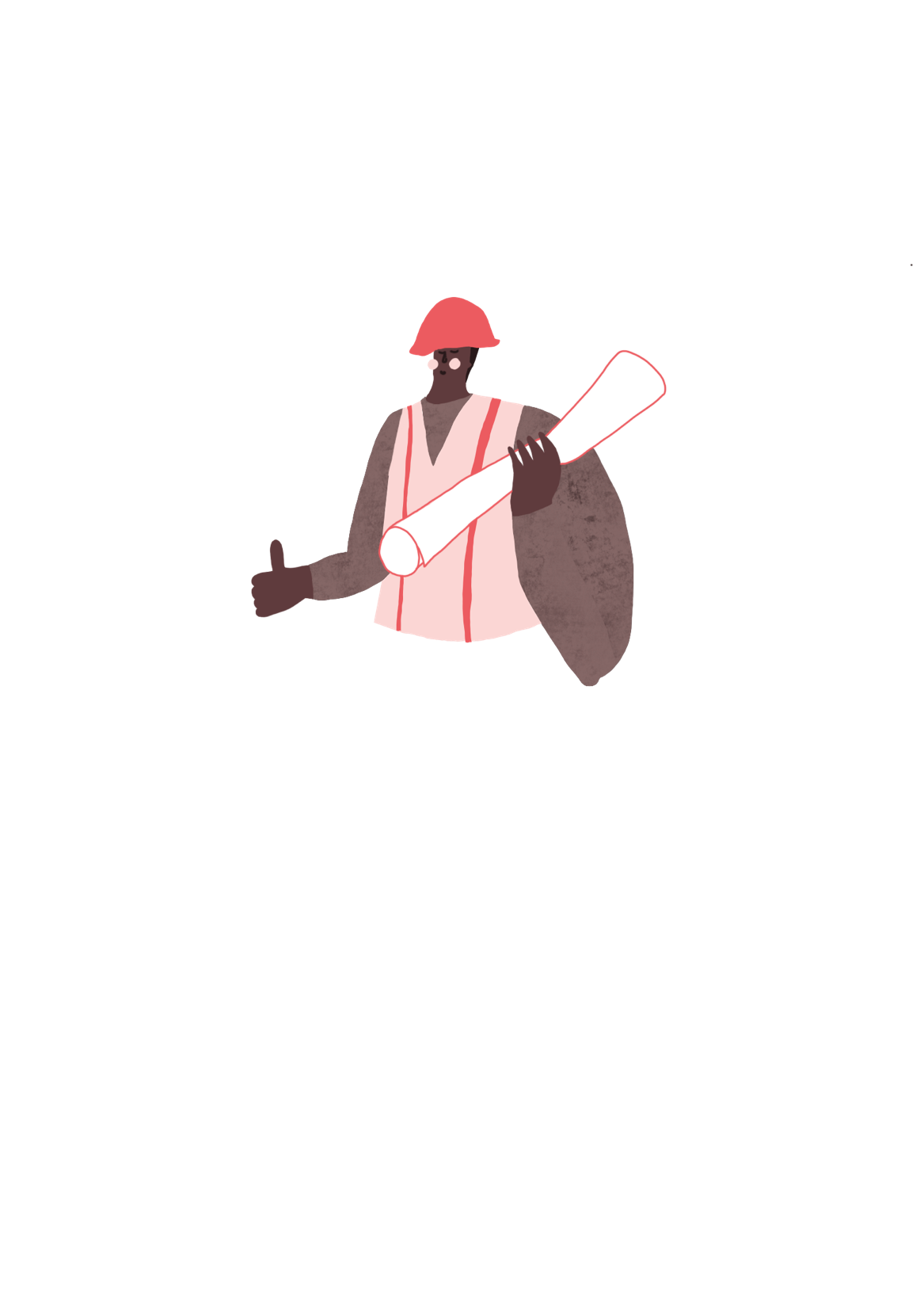 RIBA
Learning_Mathematics Activity